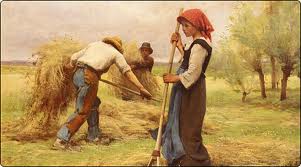 Крестьянство. Повседневный быт и обычаи Руси 17 века.
Участники проекта
Содержание:
1.Что входило в состав 
    крестьянского двора.
2.Обстановка крестьянской избы.
3.Посуда.
4.Пища.
5.Брак.
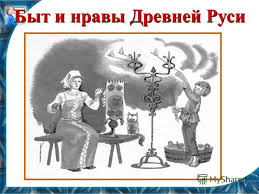 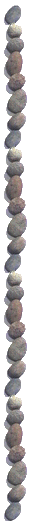 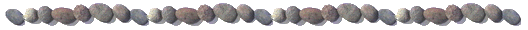 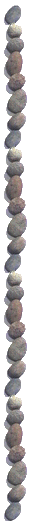 Крестьянский двор
В состав крестьянского двора обычного типа входили: крытая дранкой или соломой изба для, топившаяся «по-черному»; клеть для хранения имущества; хлев для скота; сарай. 
Зимой крестьяне держали в 
своей избе мелкий скот
(поросят, телят, ягнят) 
и птицу 
(кур, гусей, уток).
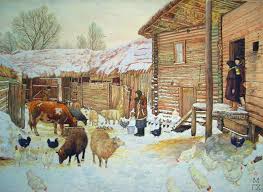 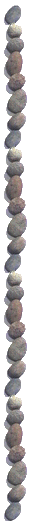 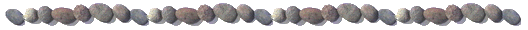 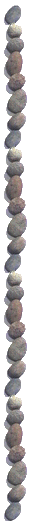 Убранство избы
Из-за топки избы «по- черному» внутренние стены домов были сильно закопчёны. Но такой способ отопления делал жилище более безопасным от насекомых-паразитов. 
Для освещения использовали 
лучину, которую 
вставляли 
в печенье расщелины. 
Окна были затянуты 
рыбьим пузырем 
или кусками 
промасленного
 холста.
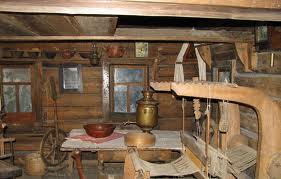 Обстановка избы
Обстановка была довольно скудной и состояла из простых столов и лавок, закрепленных вдоль стен (они служили не только для сидения, но и для ночлега).
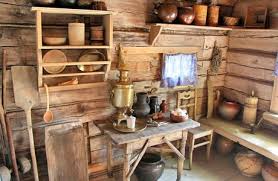 Обстановка избы
Зимой крестьянская семья спала на печи – это было самое теплое место доме. Материалом для одежды служили домотканые холсты, шкуры овец (овчина) и пойманных на охоте животных (волков, медведей)
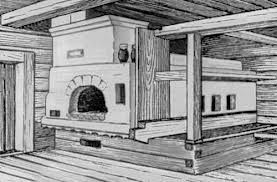 Посуда
Посуда была деревянной или глиняной. Металлическая посуда была большой редкостью и стоила больших денег. Пища готовилась в русской печи в глиняной посуде. Ели в деревянных тарелках и деревянными же ложками
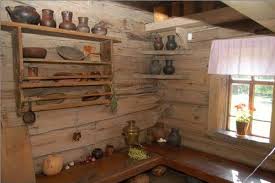 Что ели
Основой питания были зерновые культуры – рожь, пшеница, овес, просо. Из ржаной (повседневной) и пшеничной (по праздникам) муки пекли хлеб и пироги. Из овса готовили кисели .Много употреблялись в пищу овощей – капусты, моркови, свеклы, редьки, огурцов, репы.
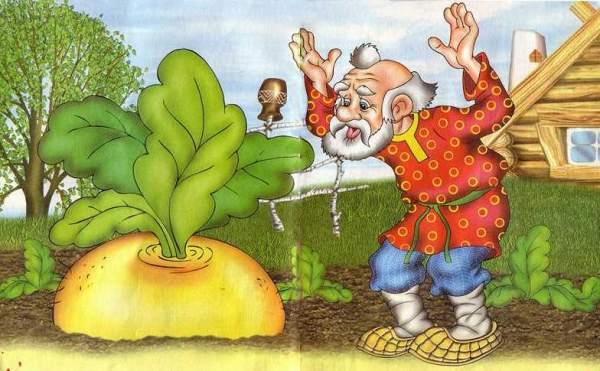 Что ели
По праздникам в небольших количествах готовились мясные блюда. Более частым продуктом на столе была рыба у зажиточных крестьян имелись садовые деревья, дававшие им яблоки, сливы, вишни, груши. В северных районах страны крестьяне собирали клюкву, бруснику, чернику; в центральных районах – землянику. Также использовались в пищу грибы и лесные орехи.
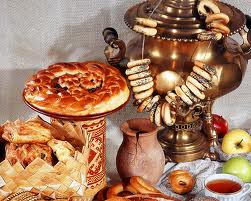 Брак
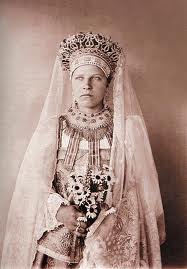 Брак мог быть заключен не более трёх раз. Но при этом даже второй брак считался большим грехом, за который накладывалось церковное наказание.
Брак
С XVII века заключение браков должно было в обязательном порядке благословляться церковью. Свадьбы справлялись, как правило, осенью и зимой – когда не было сельскохозяйственных работ
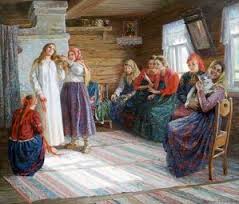 Вывод
Таким образом, несмотря на сохранение в основных чертах традиционного быта, обычаев и нравов, в XVII веке в жизни и повседневном быте произошли значительные изменения, в основе которых лежало как восточное, так и западное влияние.
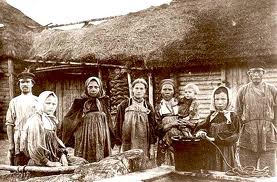 ПРИЛОЖЕНИЕ
Курная изба
Изба, отапливаемая по-черному
Внутреннее убранство курной избы
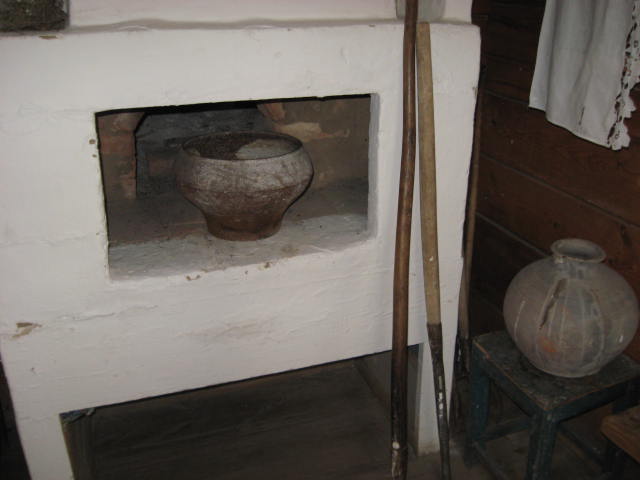 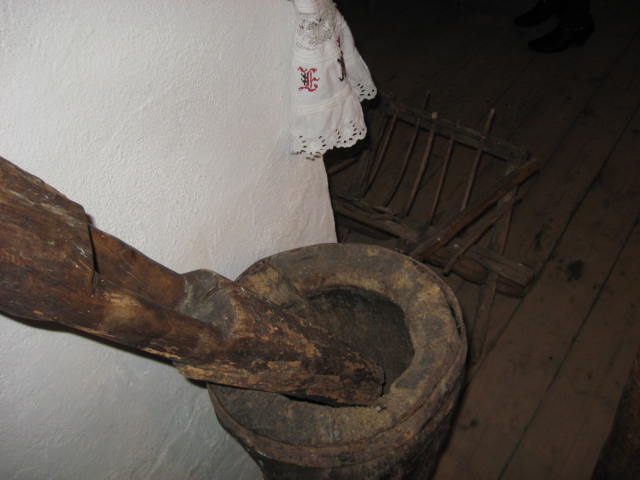 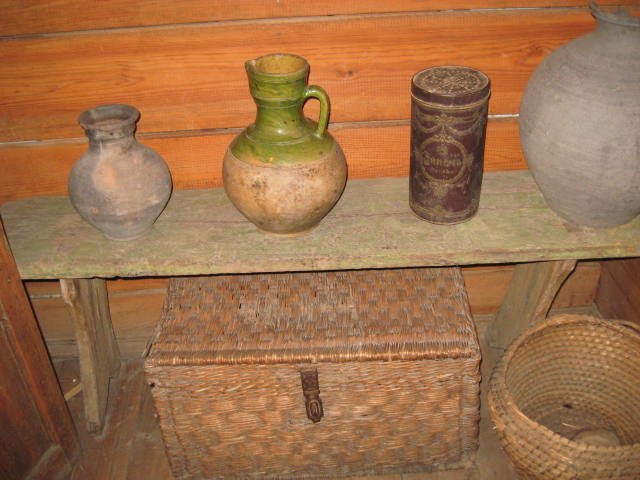 одежда
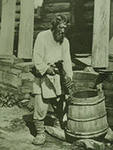 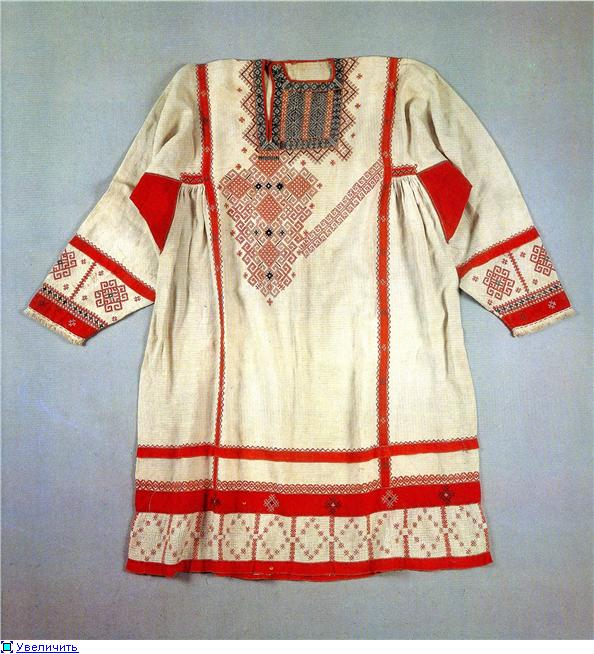 одежда
Русское полотенце
Народные промыслы
Использованные ресурсы
http://arhistroika.ru/kurnaya-izba
http://club.doctorgavrilov.ru/profiles/blogs/6459150:BlogPost:268809
http://images.yandex.ru/yandsearch